SMAR CITY: Definition and Evaluation of Key Performance Indicators
PICIOROAGĂ, Irina-Ioana; EREMIA, Mircea; SĂNDULEAC, Mihai., 2018 International Conference and Exposition on Electrical And Power Engineering (EPE). IEEE
Motivation
How to evaluate the “smartness” of a smart city
Smart city consistes of increased citizen participation—> Huge amount of data in open database—> Leads to confusing instead of clarifying—> Defining a pracital and efficient evaluation system
What is Considered to Evaluate a Smart City
Focusing on energy and environment concerns
Using Key Performance Indecators (KPI)
Compare among multiple smart cities
Evaluation Model
KPI - Literature research reveals a vast collection of indecators system
Difficult to compare with each other
Specialized International Standards:ISO 37120 —> Indecators for city services and quality of life
World Council on City Data (WCCD) are developing new standardsE.g. ISO 37122 (Indecators of Smart Cities), 37123 (Indecators for Resilient Cities)
Methdology
Z-transformation
Analytic ProcessJudging Matrix, each criterion is scale from 1 to 9aij = importance of ith criterion according to j criterion
Result synthesis
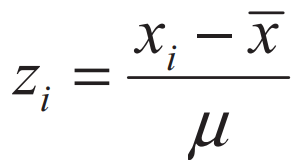 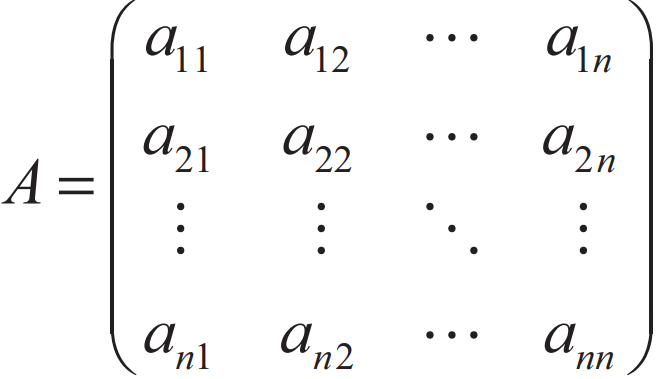 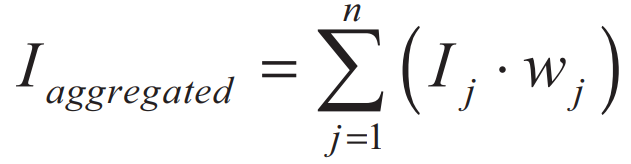 Case Analysis
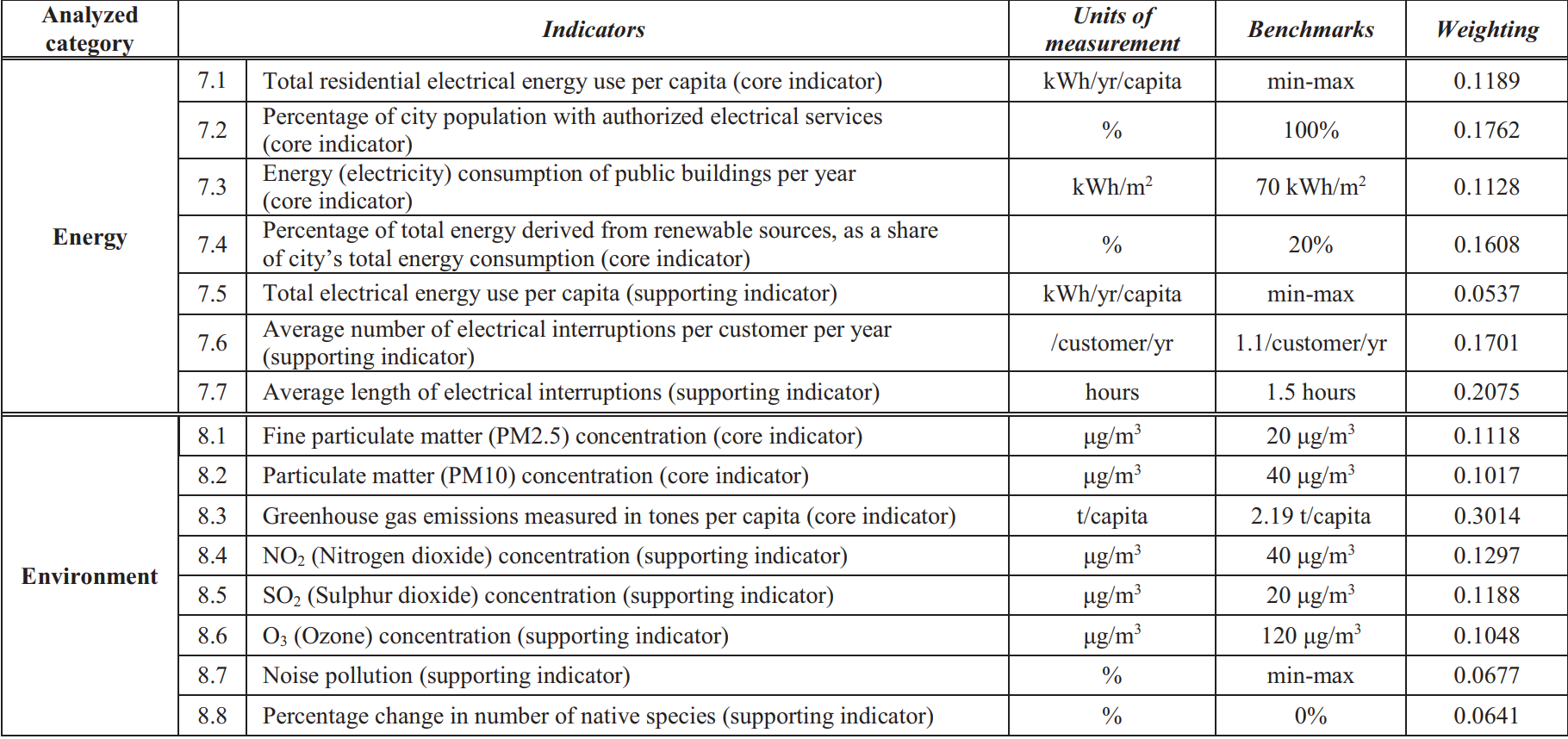 Case Analysis
Amsterdam: above average and close to maximum
Bucharest: presents numerous energy and environmental issues, such as renewable sources lacking, disconnections in energy supplying, harmful substances
San Diaego:energy revolution started very early with electric vehicles—> high score in multiple cases
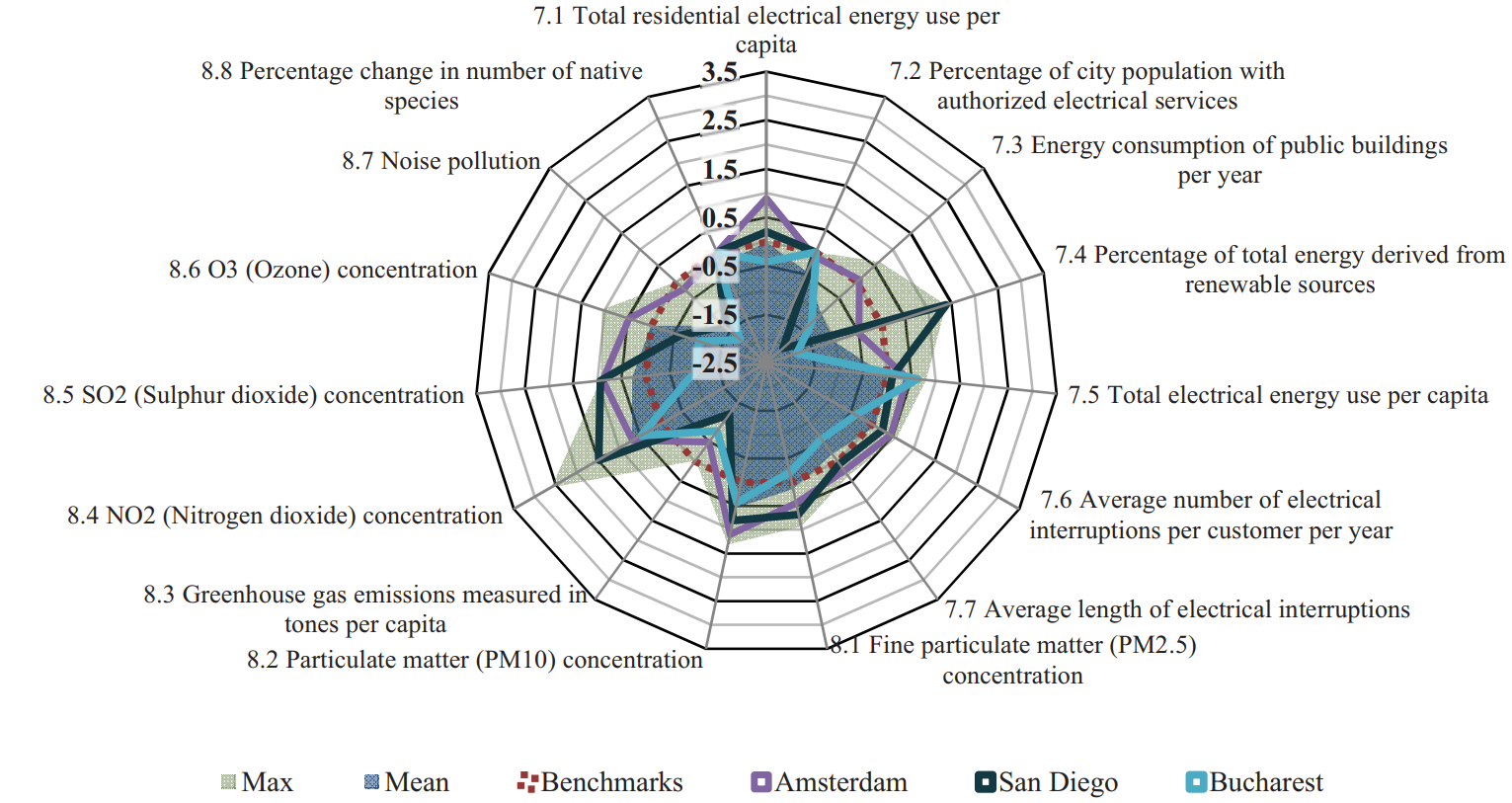 Case Analysis
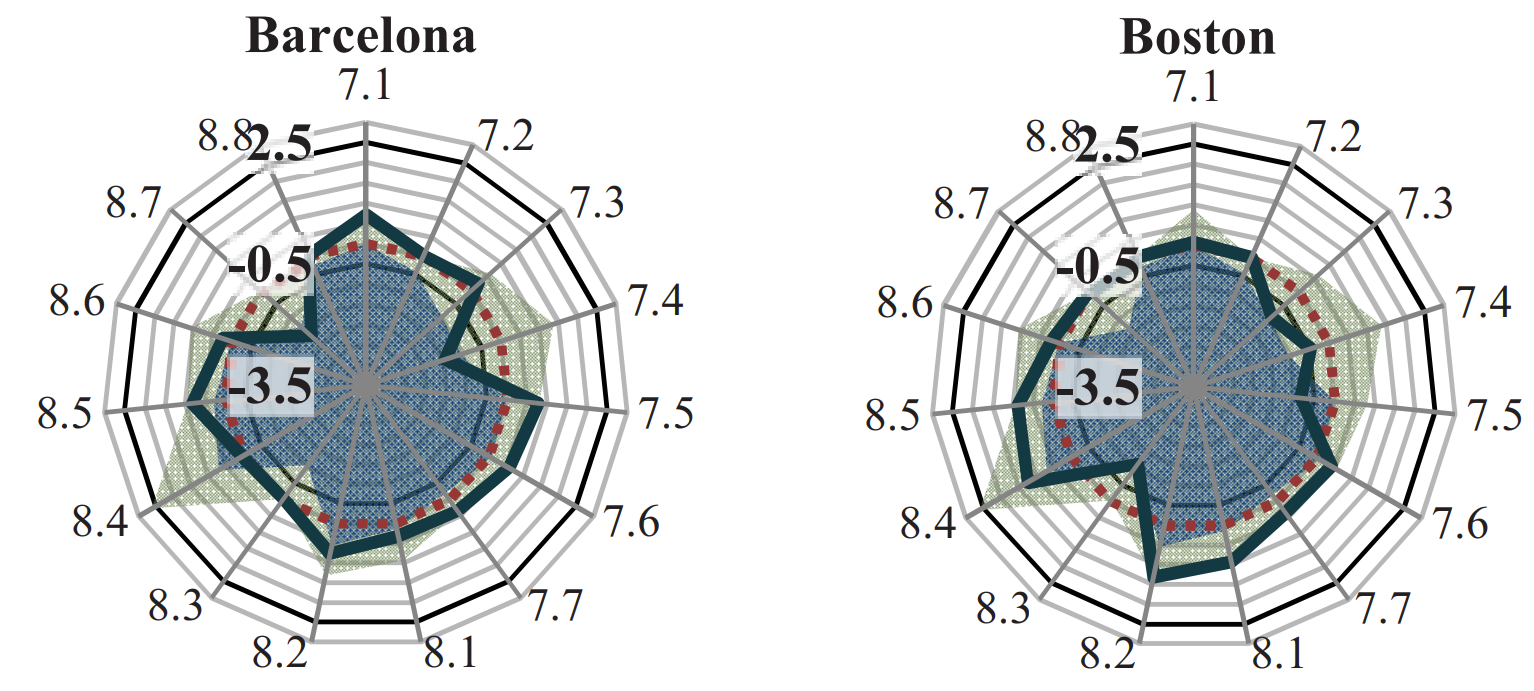 Barcelona: outperforms by overtakes 100+ active smart city projects, involving smart traffic lights, LED streetlamps, public WiFi, etc
Boston:Great performance in environmental aspects and energy infrastructure reliability
Brisbane:Scoring great results in terms of environment but still have several energy issues
Buenos Aires:Good result in energy consumptions but less renewable energy sources
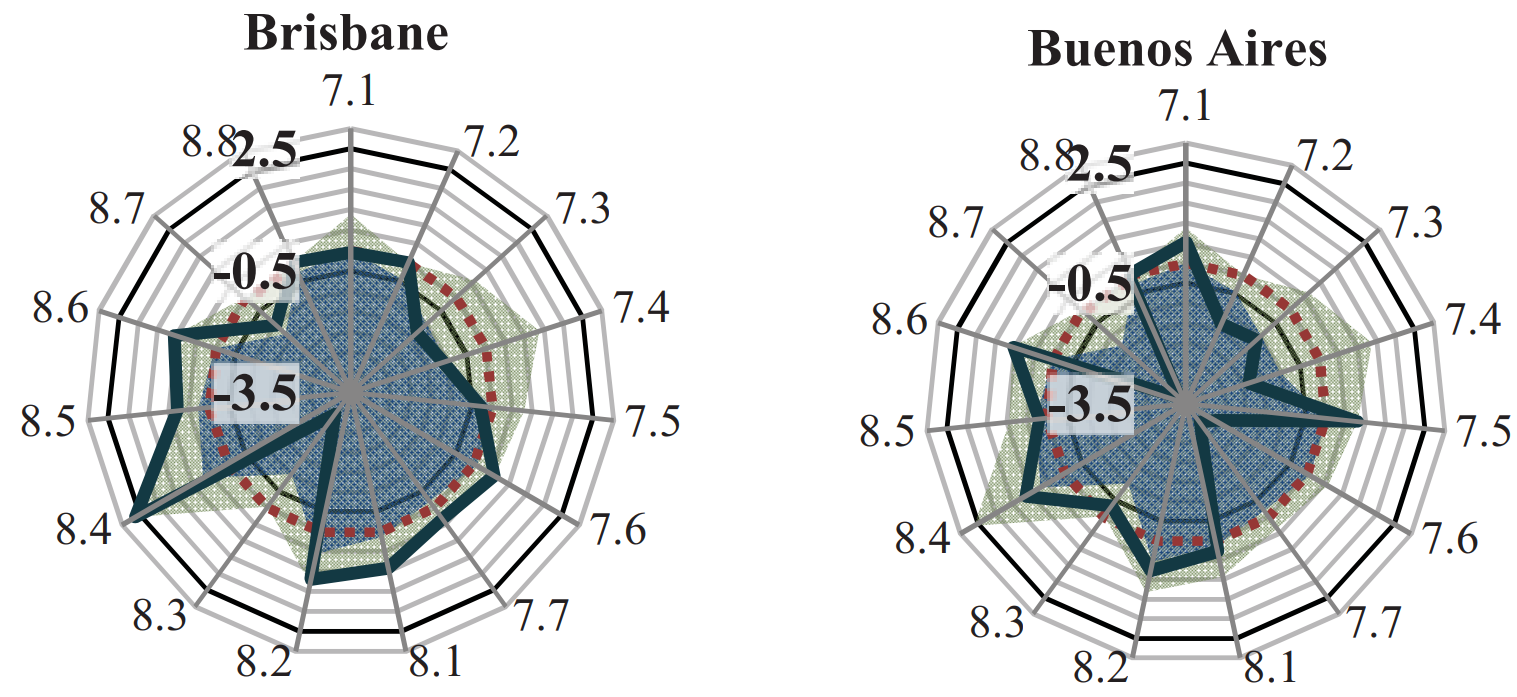 Case Analysis
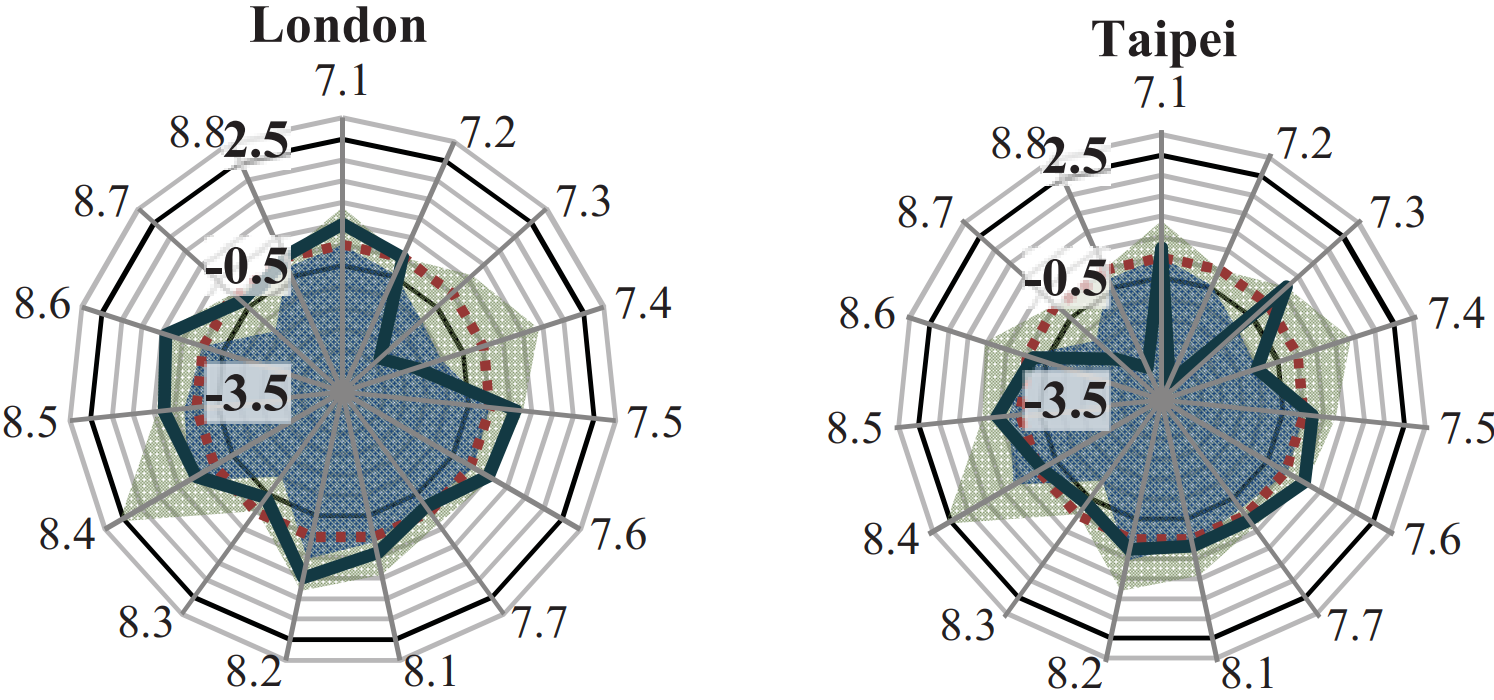 London:Perform great in energy consumption, reliability of power supply, etc
Taipei:Performs average in some indecators
Dubui:The city’s emissions of pollutants still overpass the proposed limits, low percentage of energy derived from renewable sources
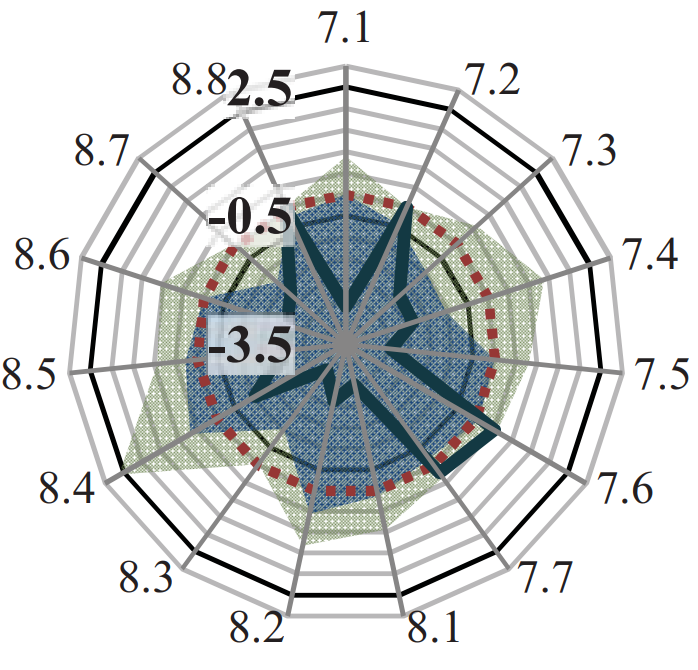 Dubai
Overall Results Conclusion
Ranking does not reflect the inferiority of cities in terms of smartness
KPI proves themselves useful tools for guiding urban development
An evaluation model based on z-transformation has  been applied to obtain an accessible profiling of the analysed cities and emphasize the problematic areas of each case
Proposped model provides a systematic compaison and ranking of the examined cases
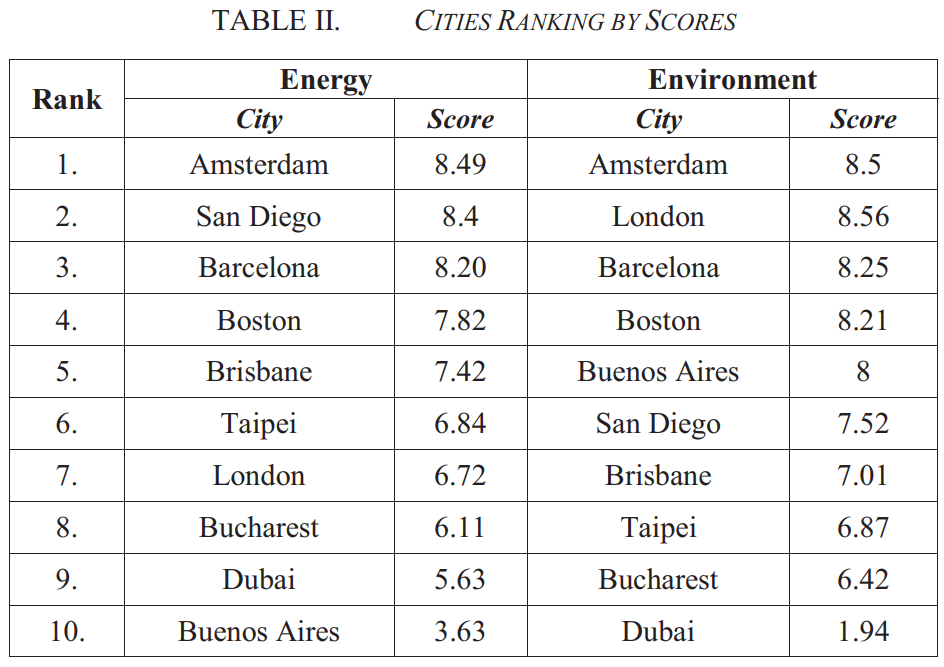